Industry and Competitive Analysis: Under Armour
Courtney Ellis, Travis Tempel, Casey Harvey, Roberto Padilla, Mason Stone, Miguel Medrano, Julio Garcia, Glen Lesley
Mission Statement
Under Armour's mission is to make all athletes better through passion, design, and the relentless pursuit of innovation. Every Under Armour product is doing something for you; it's making you better.
Performance Apparel and the Performance Apparel Industry
Clothing made from moisture wicking material to enhance athletic performance
Kevin Flank, Under Armour founder, 1996
Under Armour's implementation founded the Performance Apparel Industry
Under Armour's Public Image
Positive due to being first to the market
Produce an innovative and quality product
Partner with high schools and universities all across the country 
Legacy Partners
Legacy Partners
Habitat for Humanity 
Ronald McDonald House
V Foundation
Boomer Esiason Foundation
Living Classrooms Foundation
Under Armour's Programs
Under Armour Green
Under Armour Freedom
Under Armour Power in Pink
Under Armour Youth Movement
Under Armour Combines
SWOT Analysis
UA Corporate Strategy
Industry summary
Competitive strategy
Industry competition
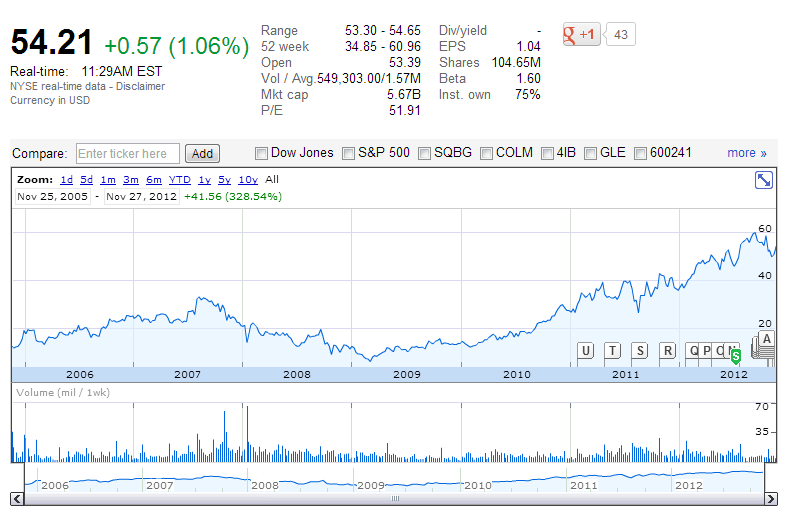 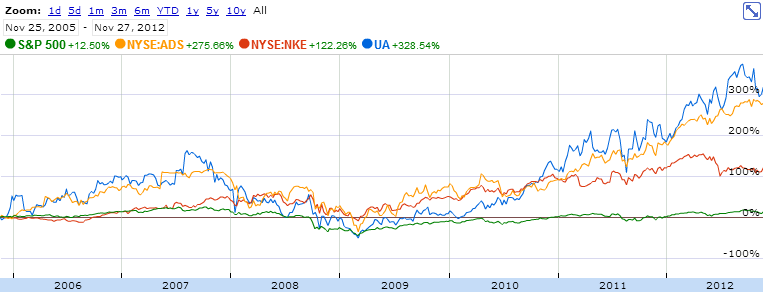 Rate of Growth
Large opportunity for growth
Outlet Stores
“My 39 Submit-an-Idea”
Specifically tell Under Armour what product they want to see
Rate of Growth
Large opportunity for growth
Outlet Stores
“My 39 Submit-an-Idea”
Specifically tell Under Armour what product they want to see
Ease of entry and competition
Very hard for new companies to enter into this industry
Highly competitive industry
NIKE, Adidas, Columbia
Technology and Innovation
Emphasis on R&D
Come out with new products for the customers
Microfiber clothing that is light and repels sweat
Management Capability
Employees know exactly how to act and work
“The Code” is available to the public on their website
Customers can trust the company because they can see how Under Armour operates.
Economic Factors
Adapting to different market conditions
Employees
Hire appropriate people that fit culture and success.
Not easy, competitors work to recruit the best as well.
In UA’s Forward-Looking Statements – “changes in general economic or market conditions that could affect consumer spending and the financial health of our retail.”
Economic Factors
Federal Trade Commission and other agencies make sure product is appropriate.
Labor
Strikes and lockouts cause slow downs that hurt production.
Policies in other countries can change.
Can lead to risks that can affect the consumer in the end.
Social Factors
Age distribution
Geographical Boundaries
HeatGear, ColdGear, AllSeasonGear
Sports Marketing
Differentiated brand image
International Exposure
Social Factors
Seasonality
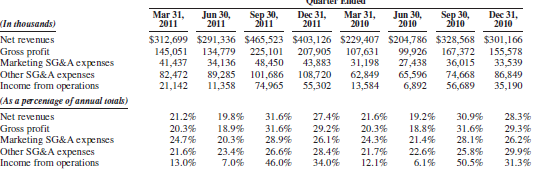 Financial Factors
Access to capital when required is strong
Degree of Capital Utilization is strong
Ease of Exit from the market is weak
Profitability, Return on investment is strong
Liquidity, Available Internal Funds is strong
Degree of leverage, Financial Stability is strong
Ability to compete on prices is strong
Capital Investment, Capacity to meet demand is strong
Stability of Costs is strong
Technical Factors
Technical and Manufacturing Skills are strong
Resource and Personnel Utilization are strong
Level of Technology Used in products is strong
Strength of patents is weak
Production effectiveness and delivery schedules is strong
Value added to Product is strong
Intensity of Labor to produce the product is strong
Newness of Plant and equipment is strong
Application of computer technology is strong
Technical Factors Ctd.
Third-party Manufacturing
Processes and fibers are not unique.
Threat of imitators
Innovation
UA and their competitors constantly compete on innovation
Brand Mission
Submit an Idea
Environmental Threat and Opportunity Profile
Impact of Factors   	Importance of Factors 	 Environmental Threat 
Economic  	7  					8  				15
Political  		5  					2  				7
Social  			4  					6  				10
Technological   8 					 8  				16
Competitive      8  					9  				17
Geographic  	5  					1  				16
  										TOTAL    81
•Helps to identify, consolidate, and provides a strategy for a corporation(s), identifIes opportunities and threats, consolidate and strengthen organization(s) position, provides the strategists of which sectors have a favorable impact on the organization, and organization(s) knows where it stands with respect to its environment.
Key Success 	Factor / Strength Measure      Weight	   UA	      Nike       Adidas       Columbia
Quality / product performance                               	0.15 	    8/0.60  10/0.70      8/0.60      5/0.60 
Reputation / image   					0.10    8/0.50     9/0.70       8/0.65      4/0.10 
Raw material access / cost 				0.15      5/0.30     10/0.95     5/0.80       5/0.50 
Technological skills                                                              	0.20      10/1.70    10/0.25      8/0.50     7/0.15 
Manufacturing capability                                                  	0.05      8/0.30      9/0.20      8/0.10      6/0.75 
Marketing / distribution                                                        	0.05      7/0.30      9/0.20       8/0.10       7/0.20 Financial strength                                                      								0.10      5/0.70      10/1.00      7/0.90     8/0.90 
Relative cost position   					0.25      4/0.45      10/3.50      7/1.05    3/0.15 


•Reveals strength of a/your firm’s position in its industry. It shows how firm stacks up against rivals, measure-by-measure—pinpoints the company’s competitive strengths and competitive weakness.
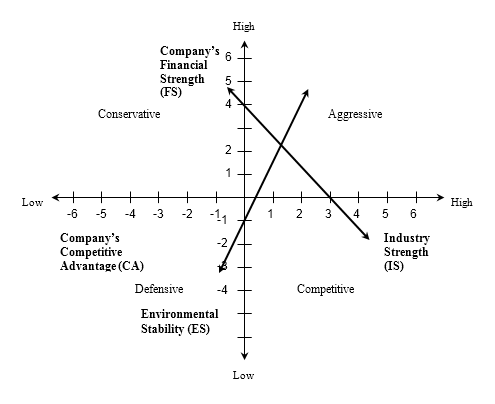 Phase 1
Entrepreneurial Structure
Plank saw the need for a new product
Made designs and prototype for friends in NFL to test
Mostly concerned with shorter term goals to get the company on its feet
Need for direction Crisis
They need a way of planning for the future
Need to start marketing and expanding the business
Phase 2
•Formalization
Here is where they build a business model/strategy for the company
Start looking towards longer term goals for the future
Start promoting the product with TV commercials
“Protect this House”
Lack of Autonomy Crisis
Employees need to have the authority over how they do work and with whom they do work with
Let employees do work that is most enjoyable
Phase 3
Expansion
This is where the company starts to expand on a larger scale
They expand internally with new and bigger departments
They start to show their competitive side both in the market and with their competitors
This is where they are right now
Importance of Culture on Different Factors
Founder’s Beliefs
Team Oriented
Hard Work
Employees and Customer Involvement
Effective Communication over all levels
Innovation – From changing a cotton shirt to also changing shorts, sweats, socks, etc.